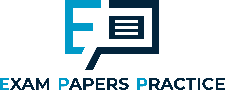 2.1.2Methods of growth
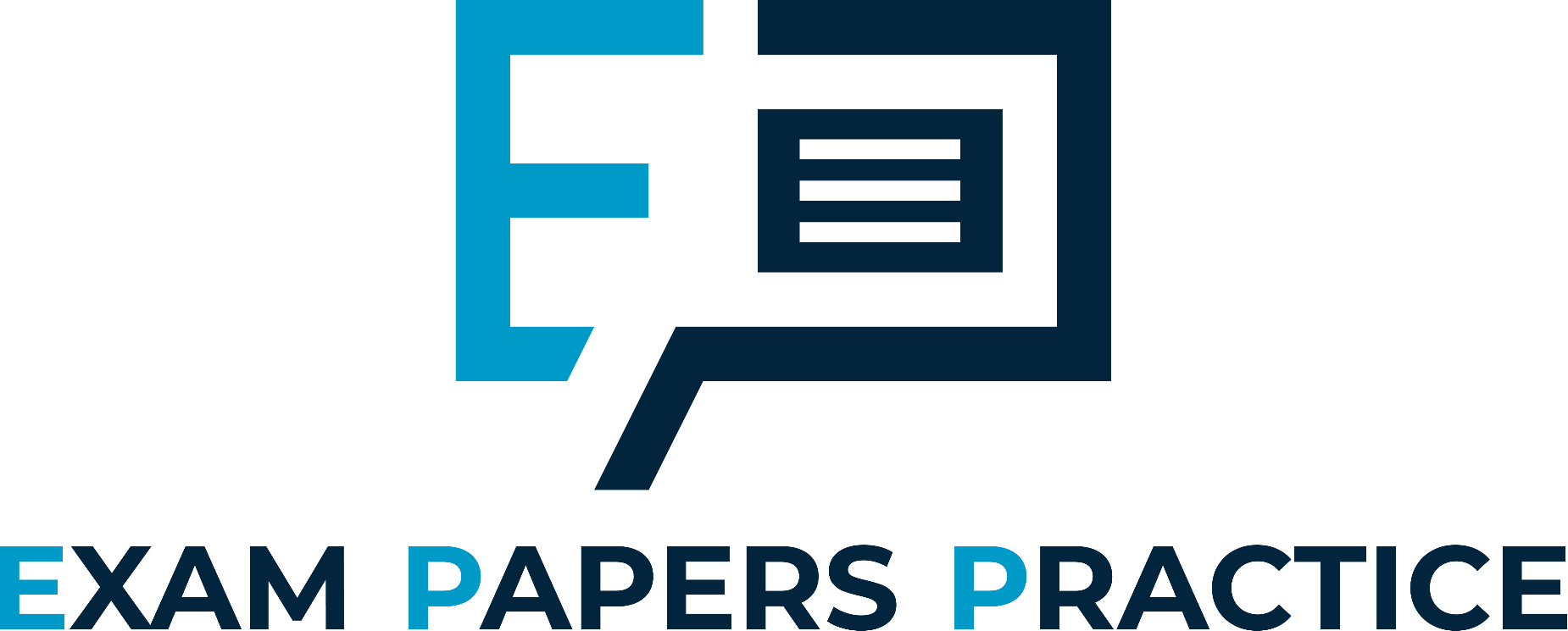 Questions
For more help, please visit www.exampaperspractice.co.uk
© 2025 Exams Papers Practice. All Rights Reserved
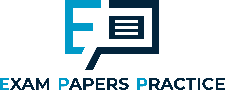 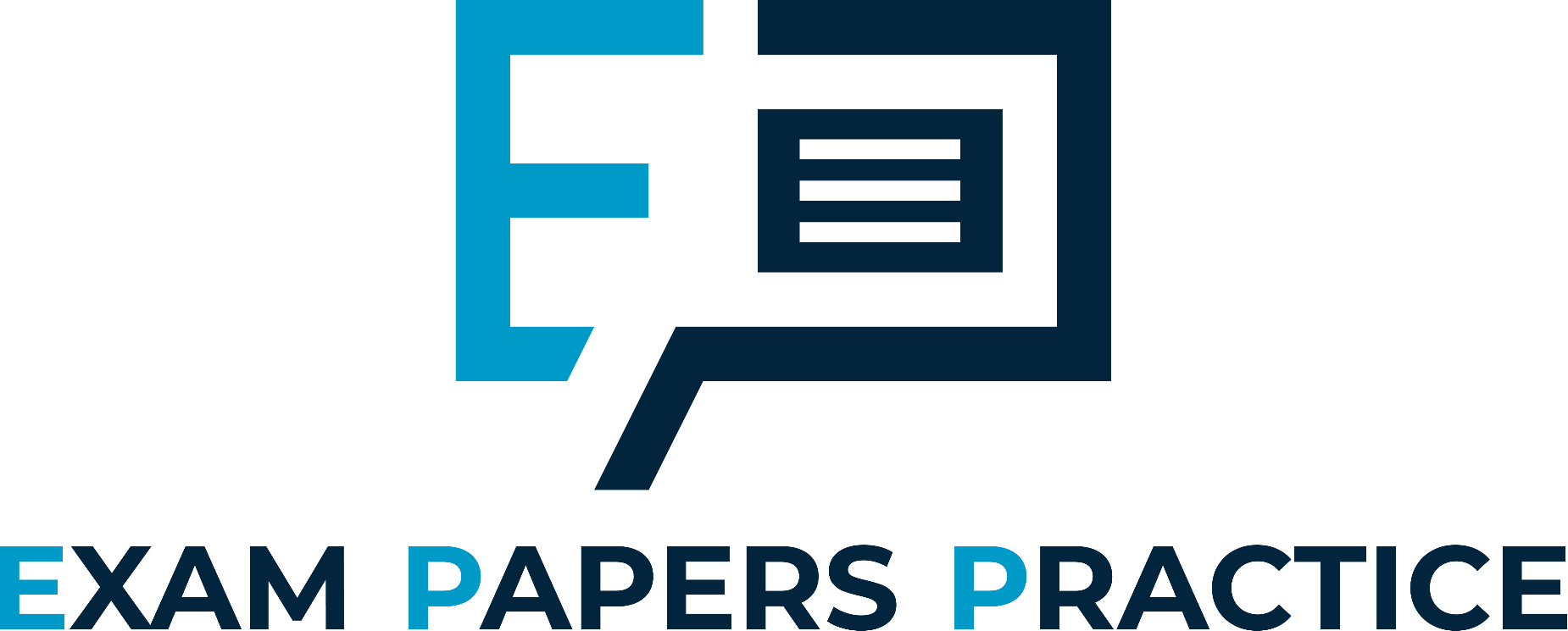 Define organic growth and provide two examples of how a firm can achieve organic growth in the UK market.
Explain the concept of inorganic growth in the context of business expansion. Compare and contrast it with organic growth, highlighting the advantages and disadvantages of each approach.
Analyse the factors that may influence a firm's decision to pursue inorganic growth strategies such as mergers and acquisitions rather than focusing solely on organic growth. Provide examples of recent mergers or acquisitions in the UK market and discuss their impact.
Evaluate the potential benefits and drawbacks of horizontal integration for firms operating in the UK market. Support your answer with real-world examples of horizontal integration strategies employed by UK-based companies.
For more help, please visit www.exampaperspractice.co.uk
© 2025 Exams Papers Practice. All Rights Reserved
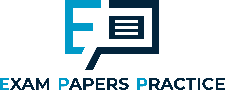 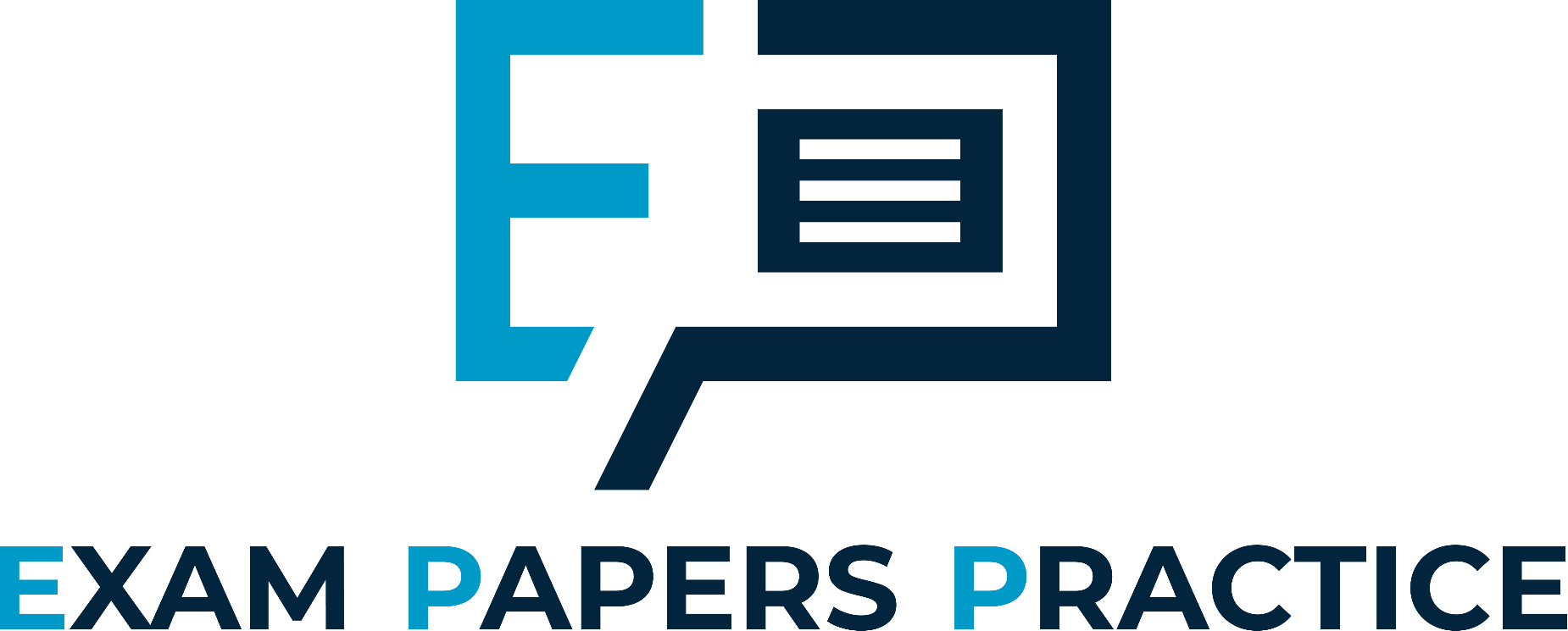 Discuss the concept of vertical integration and its implications for firms in the UK economy. Provide examples of vertical integration from different industries and analyse the reasons behind such strategic decisions.
Describe the concept of conglomerate integration and explain how it differs from both horizontal and vertical integration. Illustrate your answer with examples of conglomerate integration strategies pursued by UK firms.
Assess the effectiveness of different growth strategies (organic, inorganic, horizontal, vertical, conglomerate) in helping UK firms achieve competitive advantage in domestic and international markets. Consider factors such as market structure, economies of scale, and regulatory environment in your analysis.
Critically evaluate the role of government regulation and antitrust policies in shaping the growth strategies of firms operating in the UK market. Discuss the potential impact of regulatory interventions on organic and inorganic growth, as well as horizontal, vertical, and conglomerate integration.
For more help, please visit www.exampaperspractice.co.uk
© 2025 Exams Papers Practice. All Rights Reserved
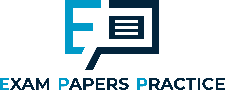 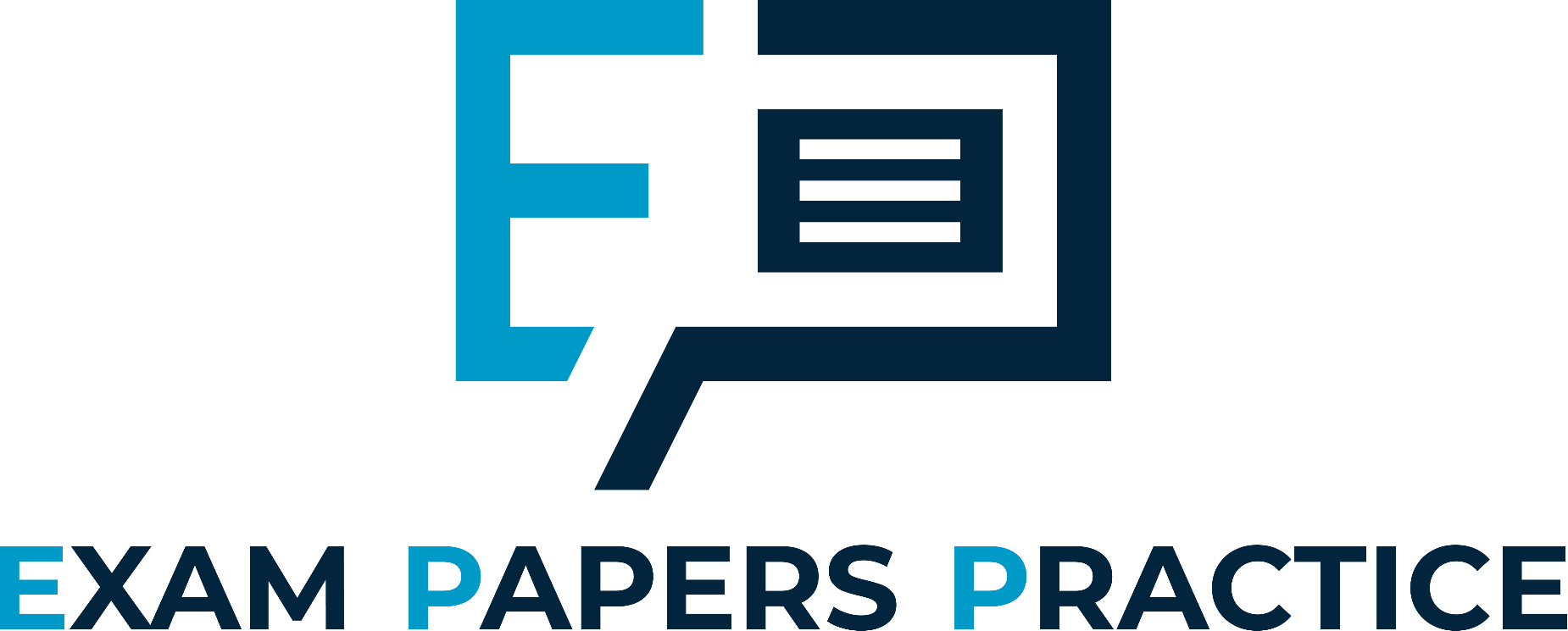 Organic growth refers to the expansion of a business through internal means, such as increasing sales, expanding product lines, or entering new markets, without relying on mergers or acquisitions. Examples of organic growth in the UK market include increasing market share through aggressive marketing campaigns, investing in research and development to develop new products or improving existing ones, and expanding distribution channels to reach new customers.
Inorganic growth involves expanding a business through mergers, acquisitions, joint ventures, or strategic alliances with other companies. Unlike organic growth, which relies on internal resources and capabilities, inorganic growth allows firms to quickly gain access to new markets, technologies, or resources by acquiring existing businesses. While inorganic growth can lead to rapid expansion and economies of scale, it also carries risks such as integration challenges, cultural differences, and regulatory hurdles.
For more help, please visit www.exampaperspractice.co.uk
© 2025 Exams Papers Practice. All Rights Reserved
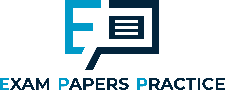 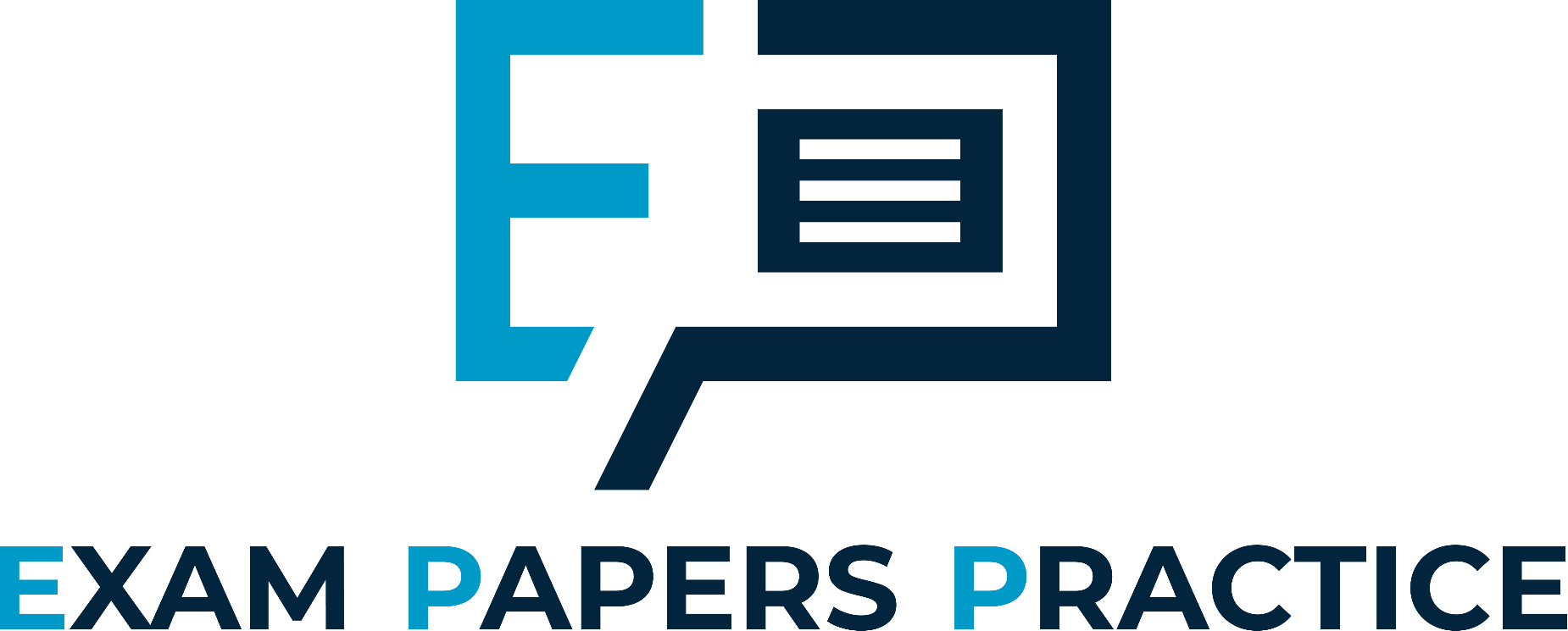 Factors influencing a firm's decision to pursue inorganic growth strategies include the need to quickly enter new markets or industries, exploit synergies with other businesses, diversify risk, and achieve economies of scale. Recent examples of mergers or acquisitions in the UK market include the merger between Sainsbury's and Asda in the retail sector and the acquisition of ARM Holdings by NVIDIA in the technology industry. These strategic moves aimed to strengthen the companies' market positions, expand their product portfolios, and leverage complementary capabilities.
Horizontal integration involves the merger or acquisition of firms operating in the same industry or offering similar products or services. In the UK market, companies such as Tesco's acquisition of Booker Group and JD Sports' acquisition of Go Outdoors demonstrate horizontal integration strategies aimed at consolidating market power, expanding customer base, and achieving cost efficiencies through economies of scale.
For more help, please visit www.exampaperspractice.co.uk
© 2025 Exams Papers Practice. All Rights Reserved
Vertical integration refers to the expansion of a firm's operations along its supply chain, either backward (towards suppliers) or forward (towards customers). Examples of vertical integration in the UK economy include retailers such as Marks & Spencer and Primark owning manufacturing facilities to control production costs and ensure quality standards, or energy companies like BP investing in exploration, production, refining, and distribution activities to capture value at every stage of the value chain.
Conglomerate integration involves the merger or acquisition of firms operating in unrelated industries or markets. Unlike horizontal or vertical integration, conglomerate integration allows companies to diversify their business portfolios, spread risk, and capitalize on opportunities in different sectors. For instance, Virgin Group's diverse range of businesses, including airlines, music, telecommunications, and healthcare, exemplifies conglomerate integration strategies pursued by UK firms.
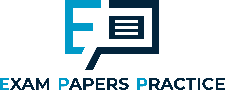 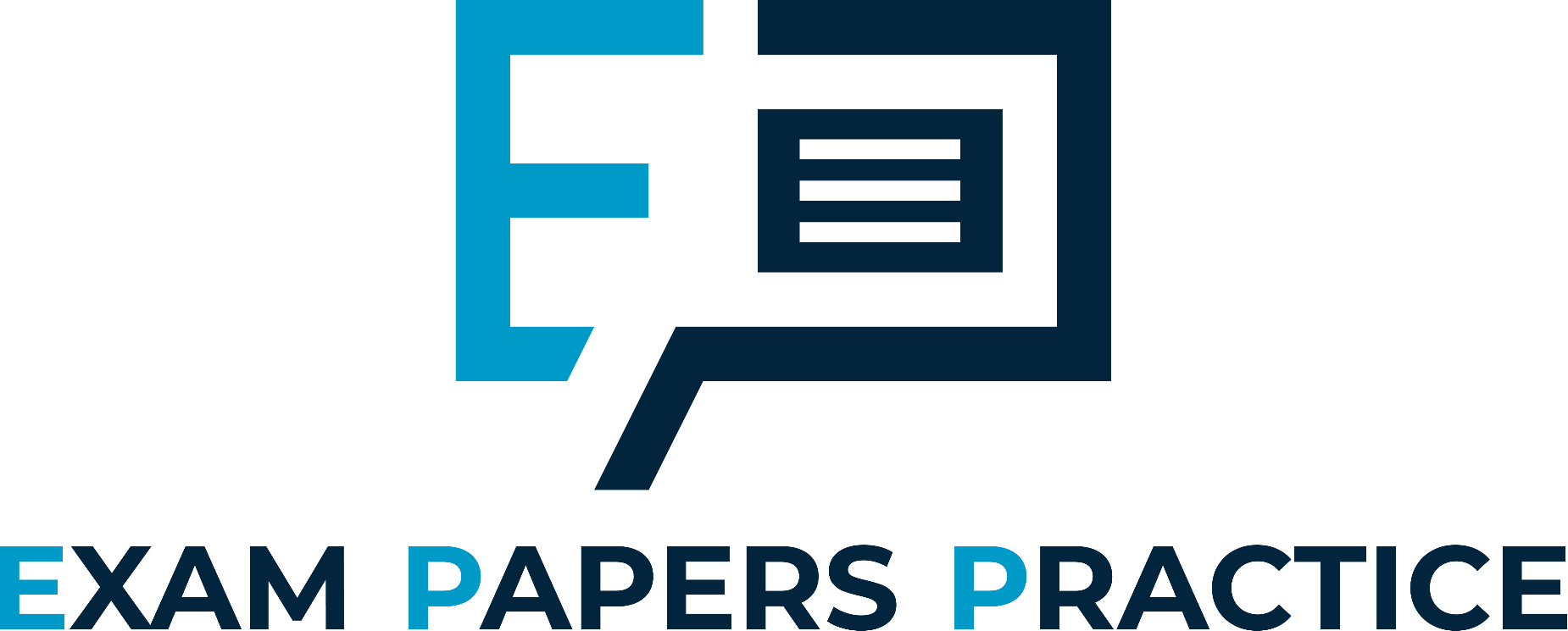 The effectiveness of different growth strategies depends on various factors such as market dynamics, competitive landscape, regulatory environment, and company-specific capabilities. While organic growth enables firms to build sustainable competitive advantage and maintain control over their operations, inorganic growth can provide faster access to new markets, technologies, or resources but may face integration challenges and regulatory scrutiny. Horizontal, vertical, and conglomerate integration strategies offer opportunities for market expansion, synergies, and diversification, but success depends on strategic alignment, operational efficiency, and effective execution.
Government regulation and antitrust policies play a crucial role in shaping the growth strategies of firms in the UK market. Regulatory interventions aim to promote competition, protect consumers, and prevent market distortions. Antitrust authorities scrutinize mergers and acquisitions to ensure they do not create monopolies or harm consumer welfare. Government policies may also incentivize or discourage certain types of growth strategies through taxation, subsidies, or industry-specific regulations. Therefore, firms need to carefully consider regulatory compliance and risk management when pursuing organic or inorganic growth, as well as horizontal, vertical, or conglomerate integration strategies in the UK market.
For more help, please visit www.exampaperspractice.co.uk
© 2025 Exams Papers Practice. All Rights Reserved